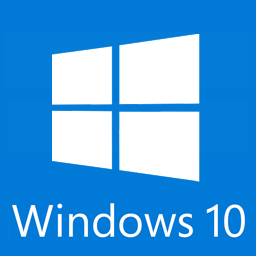 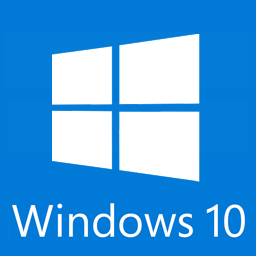 Windows 10
Ready for prime time
Final version of Windows
Free upgrade until July 29, 2016
New features
Works on most computers < 6 years old
Installation type
Pre-installed on new computer
Recommend local account, not Microsoft login
Upgrade from Windows 7 or 8
Keep settings, applications and most customizations
Clean install 
From Windows XP
Lose settings and applications
Why upgrade?
Boots much faster
Only free until July 29, 2016
Security
New features
Cortana (Similar to Siri)
Multimedia
Detect new hardware much faster
Forward compatibility
Simplified backup and recovery
Potential pitfalls
Wear and tear on computer
Old computer
PS/2 (round plug) mouse or keyboard
Old scanner or camera
Old software (Quicken, QuickBooks, AutoCAD)
Damaged hard drive will get worse
Possible loss of data
Downtime due to upgrades
More pitfalls
Slow internet connection
Can install Windows 10 from disk downloaded on machine with fast internet
Laptop with weak battery
Plug in to electricity while upgrading
Designate WiFi as metered connection
Printer with parallel port only
 – May need to purchase parallel-to-USB adapter
No longer able to boot directly to Safe Mode
Use BCDEDIT to enable Safe Mode on boot
Avoiding the upgrade
Don’t want to upgrade?
Don’t want the Windows 10 nag screen?
Edit the registry to disable GWX and disable OS upgrade
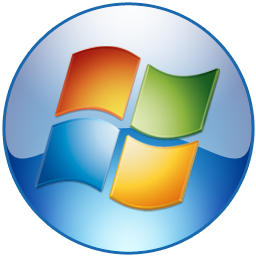 Service pack upgrade
Major upgrades twice a year
Can be postponed but not avoided
Compute is unusable for 2-3 hours
No notification or warning
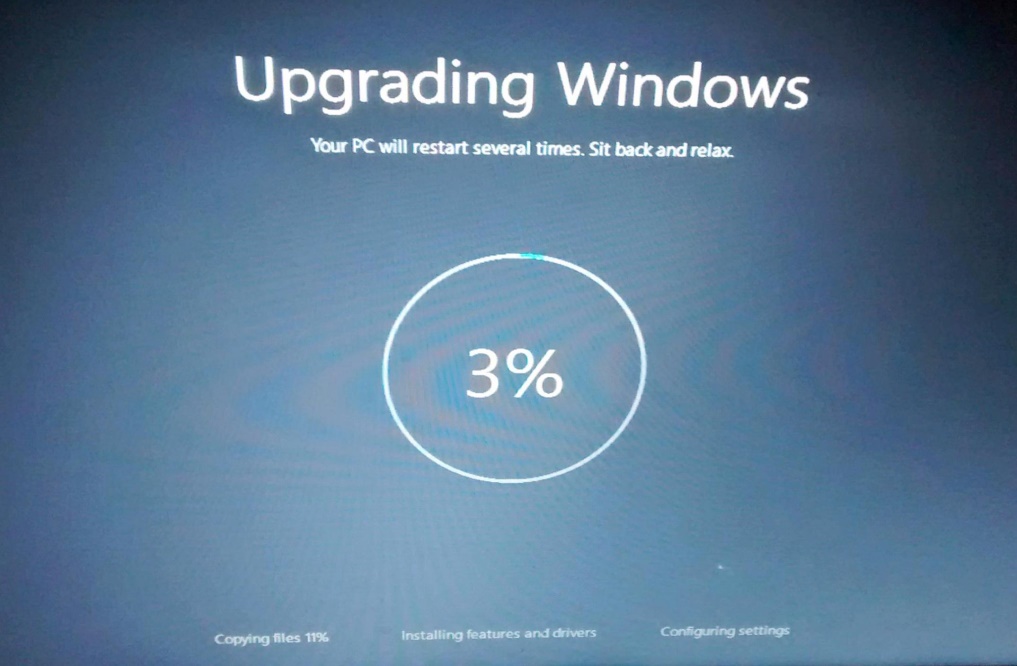 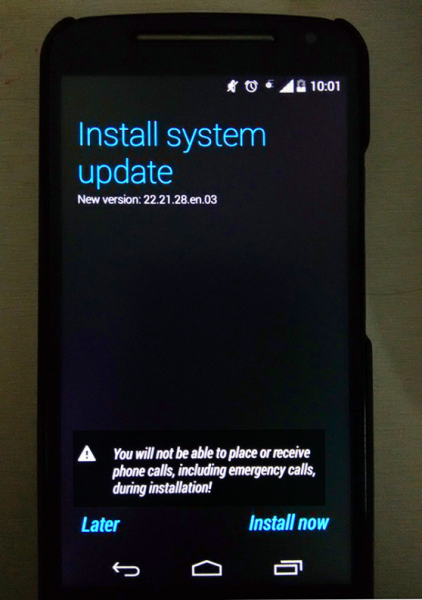 Ease of upgrade
No special knowledge needed
Takes about 2-4 hours for typical machine
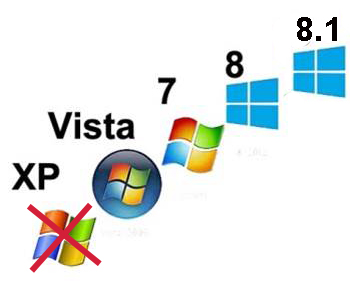 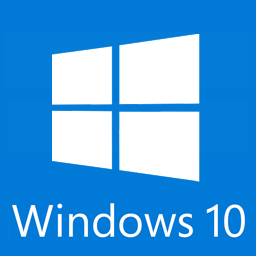 Upgrade paths
32-bit to 32-bit 
32-bit to 64-bit (requires clean install)
64-bit to 64-bit
64-bit to 32-bit (requires clean install)
Upgrade paths
Windows Home      Windows 10
Windows Starter     Windows 10
Windows Pro          Windows 10 Pro
Windows Ultimate   Windows 10 Pro
Windows Enterprise   no free upgrade
Windows volume license  no free upgrade
Can you upgrade?
Check compatibility with Microsoft Upgrade Assistant (just check, don’t use this to upgrade)
     http://go.microsoft.com/fwlink/p/?LinkId=261871
Hardware compatibility
CPU
Graphics card
Software compatibility
Quicken
QuickBooks
Other older programs
Upgrade nag screen
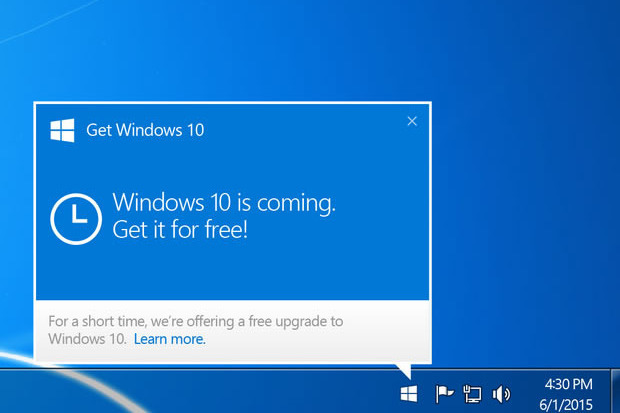 Upgrade nag screen
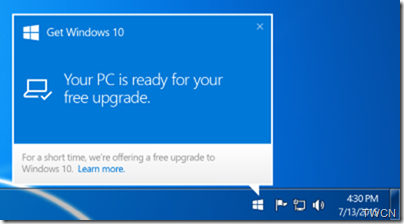 Before you upgrade
Back up data
Check hard drive for errors
Check for viruses
Do a system backup
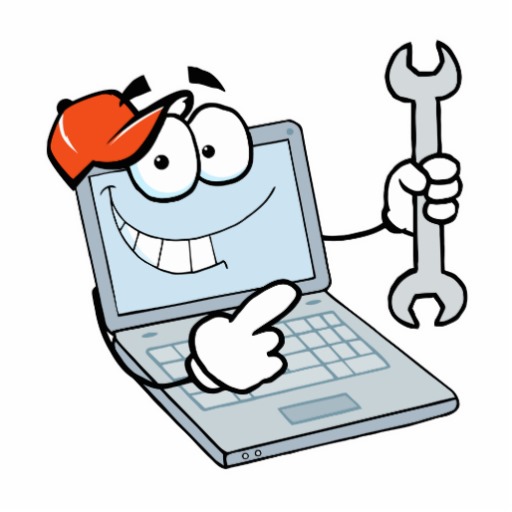 After you upgrade
Make Windows 10 repair CD or flash drive
Install start menu software
Turn off lock screen
Add icon for Show Desktop
Plug security holes
Check that printer is default and it works
Perform full system backup
Turn off OneDrive
Install games (Solitaire, etc.) if needed
Fix sharing settings and browser add-ons
Log in screen
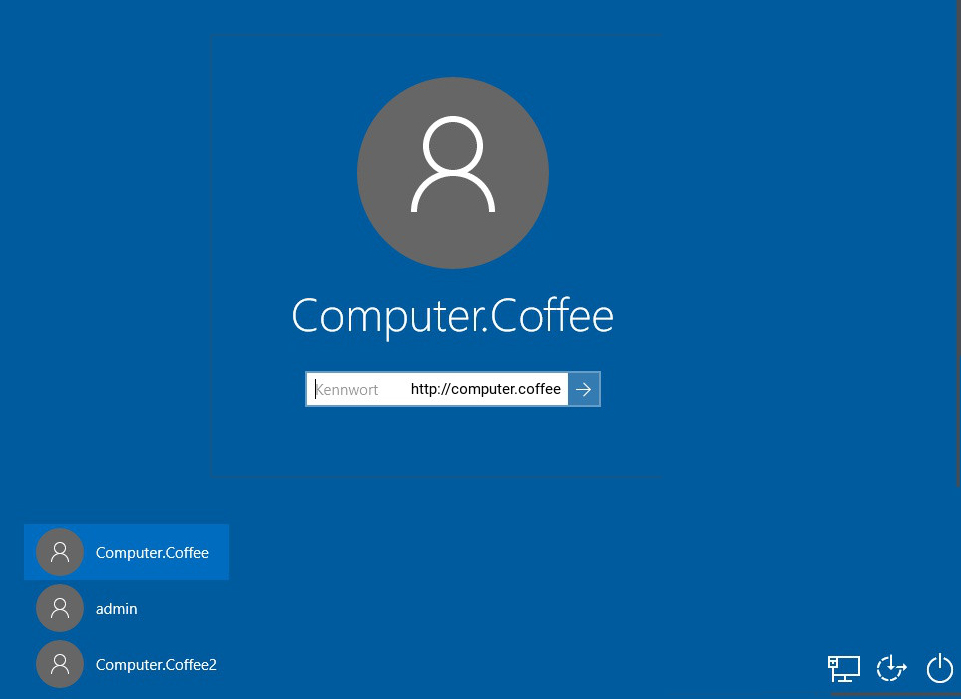 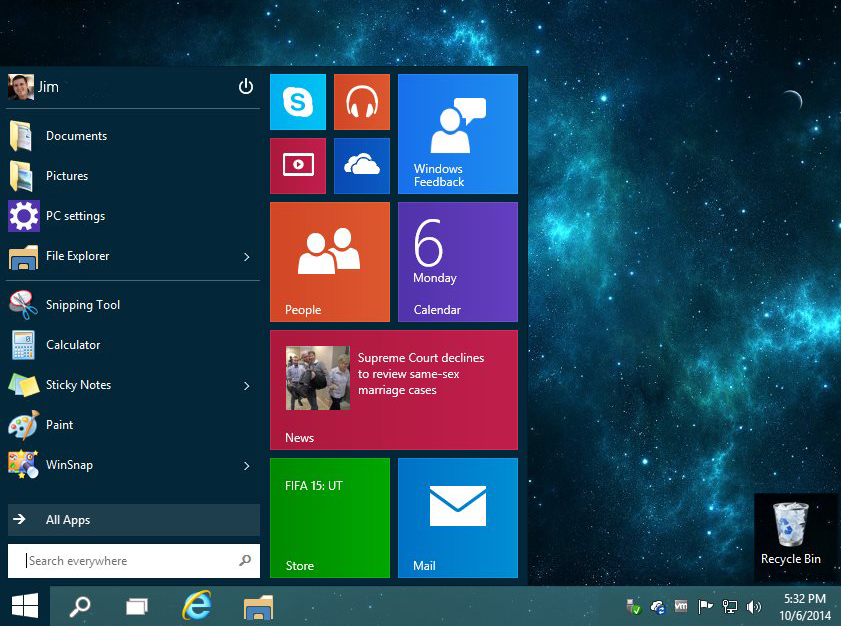 Apps vs. Applications
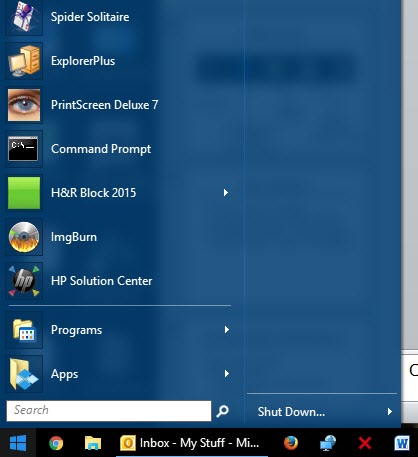 Apps run on phones, tablets and computers
Applications are programs for computers
Applications are more complex
New icons
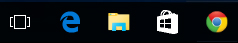 Task view
File
Explorer
Store -
Buy and
download apps
Microsoft Edge
replaces
Internet Explorer
New names
This PC (was My Computer)
Microsoft Edge (was Internet Explorer)
PC settings (Windows 10 control panel)
Windows update – moved to PC settings
Rolling back to Windows 7
Easy within 30 days
Harder after that
Restore Windows 7 system image
Clean install
Controlling Windows updates
On wired ethernet, cannot be disabled
Can be postponed for several months
Not recommended
On WiFi, can designate as metered connection
Manual update
Recommended at least once a month
Windows 7 games
Manual install and download

Have to re-install after every service pack (build) upgrade, about twice a year
Cortana personal assistant
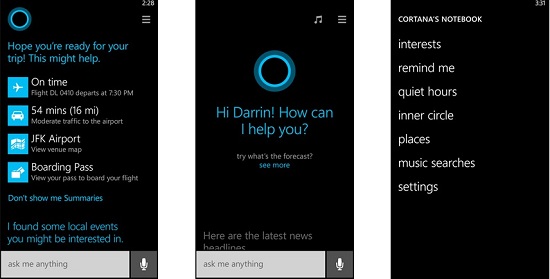 Cortana personal assistant
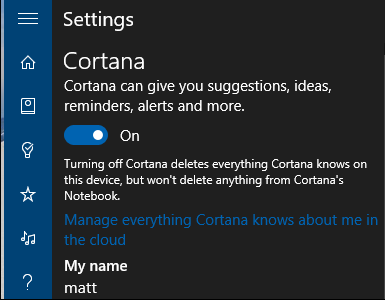 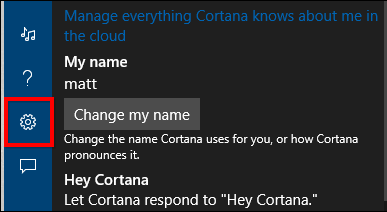 Enabling safe mode on boot
Safe Mode needed to recover from bad drivers, virus infestation, etc.
From elevated command prompt:
bcdedit /set {bootmgr} displaybootmenu yesbcdedit /timeout 2bcdedit /set {default} bootmenupolicy legacy
Enabling safe mode on boot
Hit F8 when you see this screen
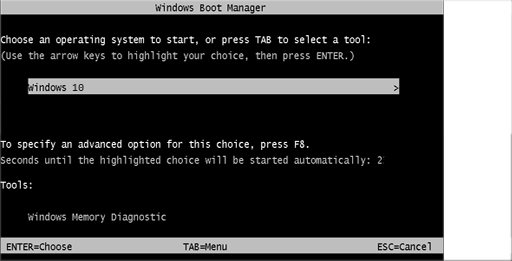 Recovery environment
Hold down shift key while restarting
If can’t boot, may launch automatically
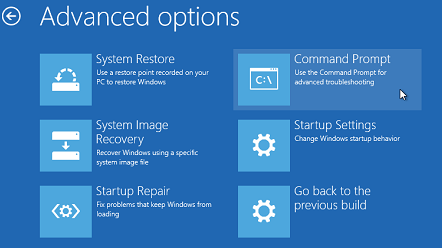 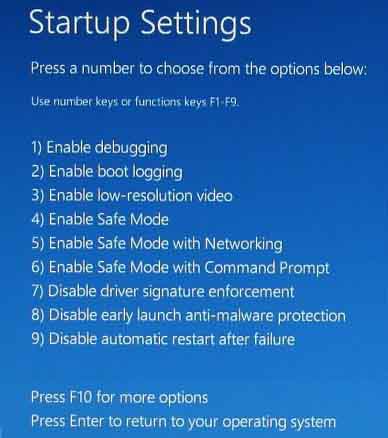 Windows 10start menucustomization
System image back up
Built-in software on Windows 7,8 and 10
Third-party software (Acronis)
Can mirror hard drives (RAID)
For secondary backup only
Data back up
Cloud backup
Google Drive
DropBox
Local backup
Manual drop-and-drag
Third-party software (GFI)
Built in software in Windows 7, 8, and 10
Time Machine (NOT recommended)
Local or Microsoft login
Local login
Easier to trouble-shoot and repair
Can use blank password
Microsoft login
Sync with OneDrive
Sync with Live Mail and Outlook.com
Can get locked out of computer
Harder to trouble-shoot
Cannot use blank password
To learn more
My website 
www.suekayton.com 
	click on Windows 10 update

Tom’s Guide to Windows 10
http://www.laptopmag.com/t/windows
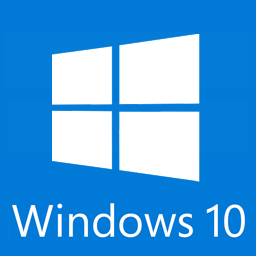